Bible Study
1st Peter
1 Peter 5:8-9
8 Be sober, be vigilant; because your adversary the devil, as a roaring lion, walketh about, seeking whom he may devour: 
9 Whom resist stedfast in the faith, knowing that the same afflictions are accomplished in your brethren that are in the world.
1 Peter 5:8-9
8 Be sober, be vigilant; because your adversary the devil, as a roaring lion, walketh about, seeking whom he may devour: 
9 Whom resist stedfast in the faith, knowing that the same afflictions are accomplished in your brethren that are in the world.
Remember we can use parenthesis (..)
to highlight and separate 
statements and commands
1 Peter 5:8-9

Be sober, be vigilant; 
(because your adversary the devil, as a roaring lion, walketh about, seeking whom he may devour)
Whom resist stedfast in the faith, 
(knowing that the same afflictions are accomplished in your brethren that are in the world.)
1 Peter 5:8-9

Be sober, be vigilant; 
(because your adversary the devil, as a roaring lion, walketh about, seeking whom he may devour)
Whom resist stedfast in the faith, 
(knowing that the same afflictions are accomplished in your brethren that are in the world.)
These are the commands Peter gives:
These are the commands Peter gives:
1 Peter 5:8-9

Be sober, be vigilant; 
(because your adversary the devil, as a roaring lion, walketh about, seeking whom he may devour)
Whom resist stedfast in the faith, 
(knowing that the same afflictions are accomplished in your brethren that are in the world.)
g3525. νήφω nēphō; to abstain from wine (keep sober),  

AV (6) - be sober 4, watch 2;

The concept of living a "sober" life, 
means to be calm, focused, and controlled.

Sober, discreet,
to be self-controlled, dispassionate, circumspect
1 Peter 5:8-9

Be sober, be vigilant; 
(because your adversary the devil, as a roaring lion, walketh about, seeking whom he may devour)
Whom resist stedfast in the faith, 
(knowing that the same afflictions are accomplished in your brethren that are in the world.)
You lose all of these controls
if you get drunk!
g3525. νήφω nēphō; to abstain from wine (keep sober),  

AV (6) - be sober 4, watch 2;

The concept of living a "sober" life
means to be calm, focused, and controlled.

Sober, discreet,
to be self-controlled, dispassionate, circumspect
All of your good alarm bells
which warn you that something is wrong
and suppress what is connected with
the worst aspects of fallen human nature
are turned off
… and you lose control.
1 Peter 5:8-9

Be sober, be vigilant; 
(because your adversary the devil, as a roaring lion, walketh about, seeking whom he may devour)
Whom resist stedfast in the faith, 
(knowing that the same afflictions are accomplished in your brethren that are in the world.)
You lose all of these controls
when you get drunk!
g3525. νήφω nēphō; to abstain from wine (keep sober),  

AV (6) - be sober 4, watch 2;

The concept of living a "sober" life, is not a reference to alcohol 
but means to be calm, focused, and controlled.

Sober, discreet,
to be self-controlled, dispassionate, circumspect
Losing control means
you really don’t care what happens

That’s what the devil wants for you:
to be blinded as to the true outcome
Genesis 3!
1 Peter 5:8-9

Be sober, be vigilant; 
(because your adversary the devil, as a roaring lion, walketh about, seeking whom he may devour)
Whom resist stedfast in the faith, 
(knowing that the same afflictions are accomplished in your brethren that are in the world.)
You lose all of these controls
when you get drunk!
g3525. νήφω nēphō; to abstain from wine (keep sober),  

AV (6) - be sober 4, watch 2;

The concept of living a "sober" life, is not a reference to alcohol 
but means to be calm, focused, and controlled.

Sober, discreet,
to be self-controlled, dispassionate, circumspect
1 Peter 5:8-9

Be sober, be vigilant; 
(because your adversary the devil, as a roaring lion, walketh about, seeking whom he may devour)
Whom resist stedfast in the faith, 
(knowing that the same afflictions are accomplished in your brethren that are in the world.)
Reasons to stay sober
(from resources across the web)

Improved Relationships
Mental benefits
Better sleep
Accomplish goals
Be a role model
Increased productivity
You have more money
Be healthier
Improved social interactions
More Energy
Increased mental clarity
Better Physical health
Weight loss
You worry less
Your memory improves
1 Peter 5:8-9

Be sober, be vigilant; 
(because your adversary the devil, as a roaring lion, walketh about, seeking whom he may devour)
Whom resist stedfast in the faith, 
(knowing that the same afflictions are accomplished in your brethren that are in the world.)
But the reason Peter gives 
for us to stay in control of what we say and do is:
1 Peter 5:8-9

Be sober, be vigilant; 
(because your adversary the devil, as a roaring lion, walketh about, seeking whom he may devour)
Whom resist stedfast in the faith, 
(knowing that the same afflictions are accomplished in your brethren that are in the world.)
But the reason Peter gives 
for us to stay in control of what we say and do is: 

because we have an enemy 
	who wants to devour us!

Peter describes him as a roaring lion!
But the reason Peter gives 
for us to stay in control of what we say and do is: 

because we have an enemy 
	who wants to devour us!

Peter describes him as a roaring lion!
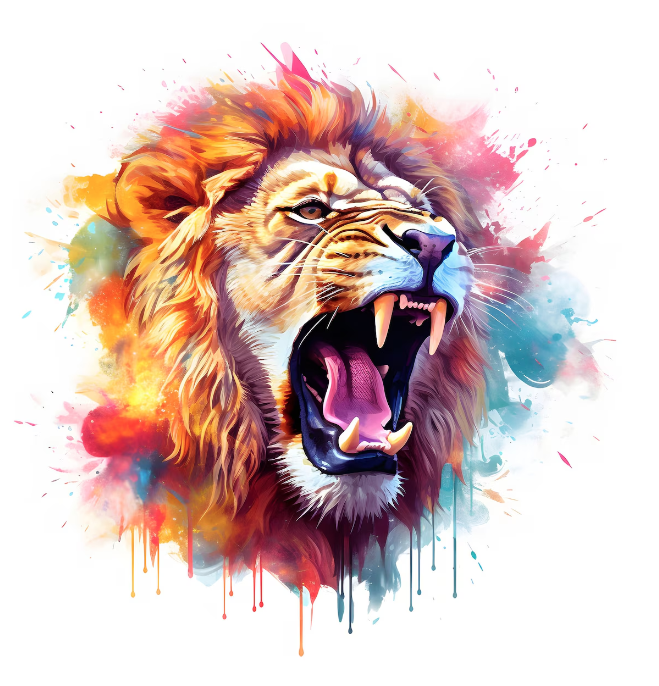 1 Peter 5:8-9

Be sober, be vigilant; 
(because your adversary the devil, as a roaring lion, walketh about, seeking whom he may devour)
Whom resist stedfast in the faith, 
(knowing that the same afflictions are accomplished in your brethren that are in the world.)
Amos 3:4
Will a lion roar in the forest, when he hath no prey?
will a young lion cry out of his den, if he have taken nothing? 

A lion will not roar, unless he has the prey in his sight, or in his paws; 
he roars when he first sees it, whereby he terrifies the creature, that it cannot move till he comes up to it; and when he has got it in his paws, he again roars over it.
1 Peter 5:8-9

Be sober, be vigilant; 
(because your adversary the devil, as a roaring lion, walketh about, seeking whom he may devour)
Whom resist stedfast in the faith, 
(knowing that the same afflictions are accomplished in your brethren that are in the world.)
What does the Bible say the devil wants to do?
1 Peter 5:8-9

Be sober, be vigilant; 
(because your adversary the devil, as a roaring lion, walketh about, seeking whom he may devour)
Whom resist stedfast in the faith, 
(knowing that the same afflictions are accomplished in your brethren that are in the world.)
What does the Bible say the devil wants to do?


Deceive us: Genesis 3:13; Revelation 12:9
Forget the Word of God: Matthew 13:19 
Remain unsaved: 2 Corinthians 4:4
Continue to commit sin: 1 John 3:8
Be disobedient to God: Ephesians 2:2
Believe false doctrine: 1 Timothy 4:1
Fall away from faith in God: Ephesians 6:13
Tempt God: Matthew 4:1-25 
Be an angry, vengeful person: Ephesians 4:27
Be a liar like himself: John 8:44
Be independent of God: James 4:7
Worship him instead of God: Matthew 4:9
Live without restraint: 2 Thessalonians 2:3-4; 9

In other words: Devour you: 1 Peter 5:8
1 Peter 5:8-9

Be sober, be vigilant; 
(because your adversary the devil, as a roaring lion, walketh about, seeking whom he may devour)
Whom resist stedfast in the faith, 
(knowing that the same afflictions are accomplished in your brethren that are in the world.)
g1127. γρηγορεύω grēgoreuō; to keep awake, i.e. watch 

AV (23) - watch 21, wake 1, be vigilant 1;

to watch, give strict attention to, be cautious,
to take heed lest some destructive calamity suddenly overtake you
1 Peter 5:8-9

Be sober, be vigilant; 
(because your adversary the devil, as a roaring lion, walketh about, seeking whom he may devour)
Whom resist stedfast in the faith, 
(knowing that the same afflictions are accomplished in your brethren that are in the world.)
This is a different word from ‘God resists the proud’ in v5

It is not actively going to battle with the devil
but the word here means: to simply withstand and don’t give way
1 Peter 5:8-9

Be sober, be vigilant; 
(because your adversary the devil, as a roaring lion, walketh about, seeking whom he may devour)
Whom resist stedfast in the faith, 
(knowing that the same afflictions are accomplished in your brethren that are in the world.)
These words help us understand
what it means to resist the devil
Resist the Devil by being sober and self-controlled

The concept of living a "sober" life, is not a reference to alcohol 
but comes from the Greek word nēphe. 

This means to be calm, focused, and controlled.
Resist the Devil by being sober and self-controlled

The concept of living a "sober" life, is not a reference to alcohol 
but comes from the Greek word nēphe. 

This means to be calm, focused, and controlled.
1 Peter 5:8-9

Be sober, be vigilant; 
(because your adversary the devil, as a roaring lion, walketh about, seeking whom he may devour)
Whom resist stedfast in the faith, 
(knowing that the same afflictions are accomplished in your brethren that are in the world.)
These words help us understand
what it means to resist the devil

Be sober, be vigilant: be calm, self controlled and alert
1 Peter 5:8-9

Be sober, be vigilant; 
(because your adversary the devil, as a roaring lion, walketh about, seeking whom he may devour)
Whom resist stedfast in the faith, 
(knowing that the same afflictions are accomplished in your brethren that are in the world.)
These words help us understand
what it means to resist the devil

Be sober, be vigilant: be calm, self controlled and alert
Be steadfast: 		stand firm in what you believe (in the faith)
1 Peter 5:8-9

Be sober, be vigilant; 
(because your adversary the devil, as a roaring lion, walketh about, seeking whom he may devour)
Whom resist stedfast in the faith, 
(knowing that the same afflictions are accomplished in your brethren that are in the world.)
These words help us understand
what it means to resist the devil

Be sober, be vigilant: be calm, self controlled and alert
Be steadfast: 		stand firm in what you believe (in the faith)
Be resistant: 		endure whatever he throws at you
1 Peter 5:8-9

Be sober, be vigilant; 
(because your adversary the devil, as a roaring lion, walketh about, seeking whom he may devour)
Whom resist stedfast in the faith, 
(knowing that the same afflictions are accomplished in your brethren that are in the world.)
These words help us understand
what it means to resist the devil

Be sober, be vigilant: be calm, self controlled and alert
Be steadfast: 		stand firm in what you believe (in the faith)
Be resistant: 		endure whatever he throws at you
Be knowledgeable:	he is doing the same towards every believer
1 Peter 5:8-9

Be sober, be vigilant; 
(because your adversary the devil, as a roaring lion, walketh about, seeking whom he may devour)
Whom resist stedfast in the faith, 
(knowing that the same afflictions are accomplished in your brethren that are in the world.)
These words help us understand
what it means to resist the devil

Be sober, be vigilant: be calm, self controlled and alert
Be steadfast: 		stand firm in what you believe (in the faith)
Be resistant: 		endure whatever he throws at you
Be knowledgeable:	he is doing the same towards every believer
Be humble: 		rely on the God of all grace to help you
But the God of all grace, 
who hath called us unto his eternal glory by Christ Jesus, 
after that ye have suffered a while, 
make you perfect, 
stablish, strengthen, settle you. 

1 Peter 5:10
1 Peter 5:8-9

Be sober, be vigilant; 
(because your adversary the devil, as a roaring lion, walketh about, seeking whom he may devour)
Whom resist stedfast in the faith, 
(knowing that the same afflictions are accomplished in your brethren that are in the world.)
These words help us understand
what it means to resist the devil

Be sober, be vigilant: be calm and self controlled
Be steadfast: 		stand firm in what you believe (in the faith)
Be resistant: 		endure whatever he throws at you
Be knowledgeable:	he is doing the same towards every believer
Be humble: 		rely on the God of all grace to help you v10.
Resist the Devil by being sober and self-controlled

The concept of living a "sober" life, is not a reference to alcohol 
but comes from the Greek word nēphe. 

This means to be calm, focused, and controlled.
Resist the Devil by being sober and self-controlled

The concept of living a "sober" life, is not a reference to alcohol 
but comes from the Greek word nēphe. 

This means to be calm, focused, and controlled.
1 Peter 5:8-9

Be sober, be vigilant; 
(because your adversary the devil, as a roaring lion, walketh about, seeking whom he may devour)
Whom resist stedfast in the faith, 
(knowing that the same afflictions are accomplished in your brethren that are in the world.)
These words help us understand
what it means to resist the devil
1 Peter 5:8-9

Be sober, be vigilant; 
(because your adversary the devil, as a roaring lion, walketh about, seeking whom he may devour)
Whom resist stedfast in the faith, 
(knowing that the same afflictions are accomplished in your brethren that are in the world.)
These words help us understand
what it means to resist the devil


But who is the devil?
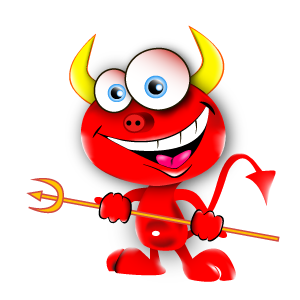 We have many questions about the devil


Where did he come from?
When was he created?
Did he sin before the world was made?
How did he become so evil?
Why does he hate us so much?
Why does God tolerate him?
Does he really think he can defeat God?
Can he read our thoughts?
Can he be everywhere at once?
Does he whisper in everyone’s ear?
Where does he live?
Does he control all the demons?
Can he indwell someone?
Can he indwell a Christian?
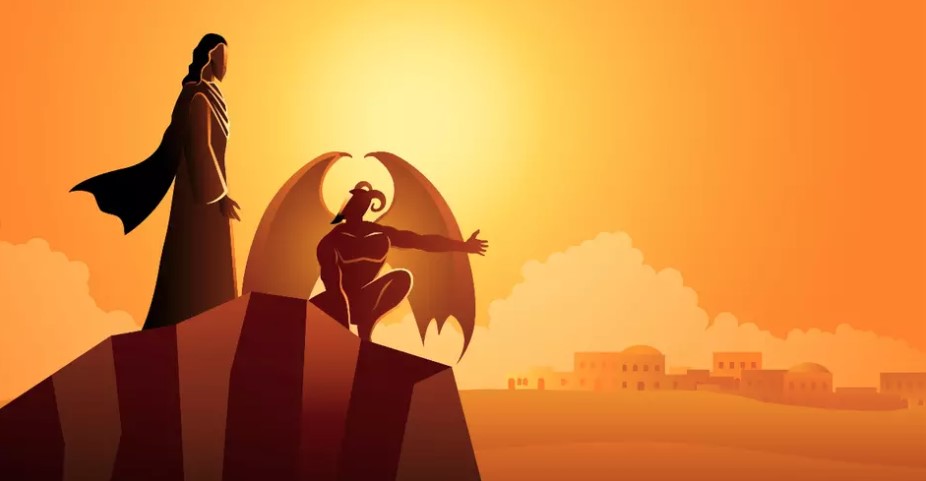 We have many questions about the devil


Where did he come from?
When was he created?
Did he sin before the world was made?
How did he become so evil?
Why does he hate us so much?
Why does God tolerate him?
Does he really think he can defeat God?
Can he read our thoughts?
Can he be everywhere at once?
Does he whisper in everyone’s ear?
Where does he live?
Does he control all the demons?
Can he indwell someone?
Can he indwell a Christian?
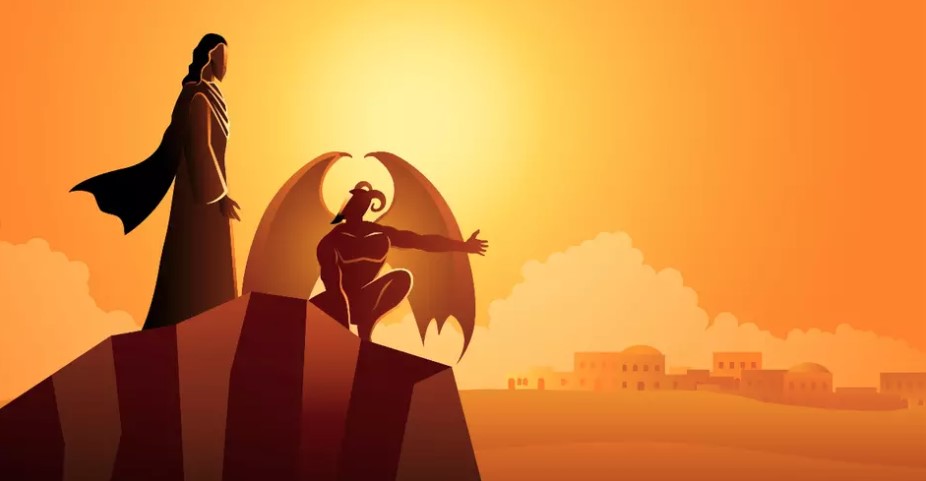 We have more questions than answers regarding the devil
While the Bible 
does not give us many answers 
about the devil’s beginning

It certainly tells us 
about his end!

We are told this in the last
mention of the devil in the Bible in Revelation 20v1-3; v7-10
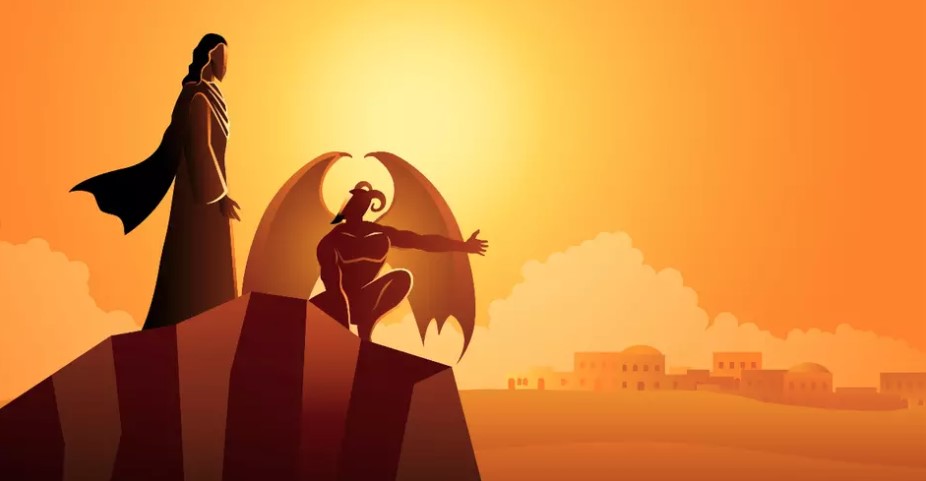 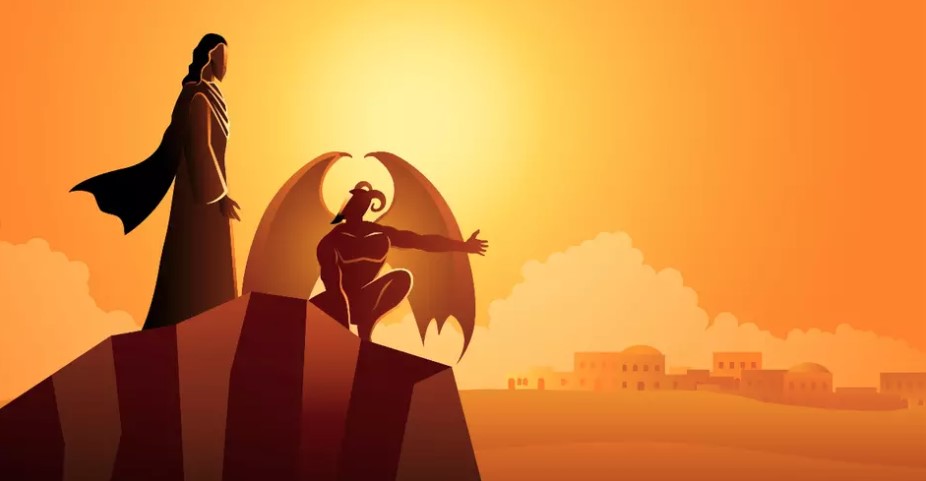 Revelation 20:1-2
And I saw an angel come down from heaven, 
having the key of the bottomless pit and a great chain in his hand. 
And he laid hold on the dragon, that old serpent, which is the Devil, and Satan, and bound him a thousand years…

And the devil that deceived them was cast into the lake of fire and brimstone, where the beast and the false prophet are, and shall be tormented day and night for ever and ever. 
Revelation 20:10
1 Peter 5:8

because your adversary the devil, 
as a roaring lion, 
walketh about, 
seeking whom he may devour
g0476. ἀντίδικος antidikos; an opponent (in a lawsuit);

AV (5) - adversary 5;
an opponent in a suit of law, an adversary, an enemy

Greek = adversary or opponent
Hebrew equiv = Satan – the Adversary
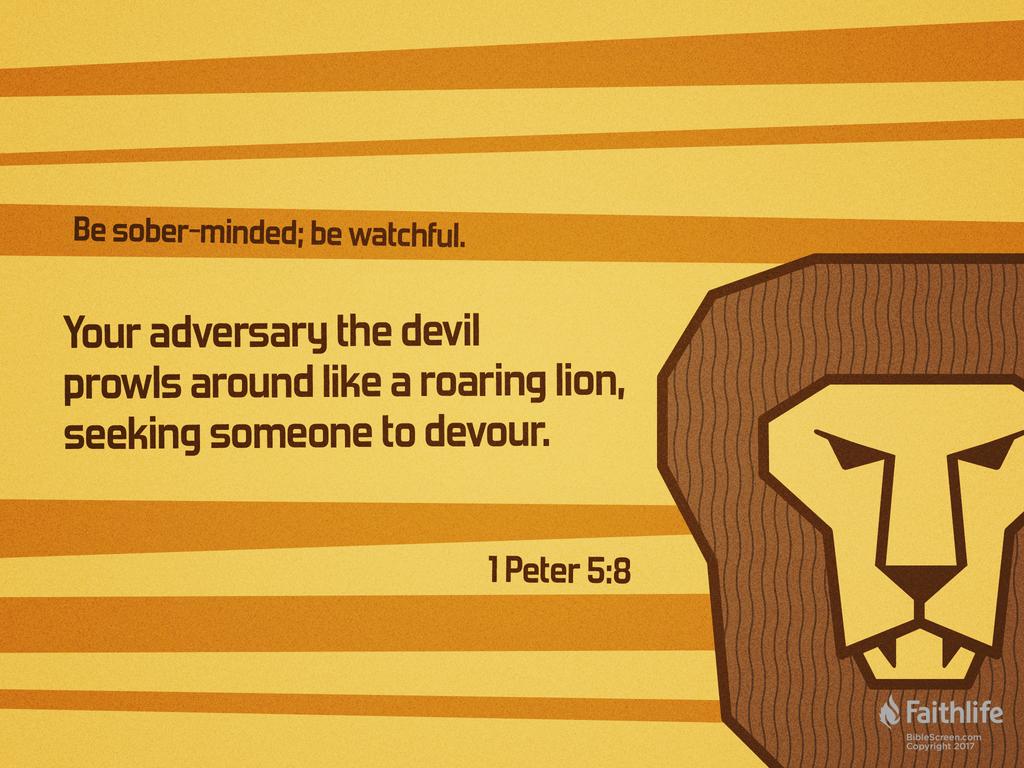 Satan is 
doing his work…
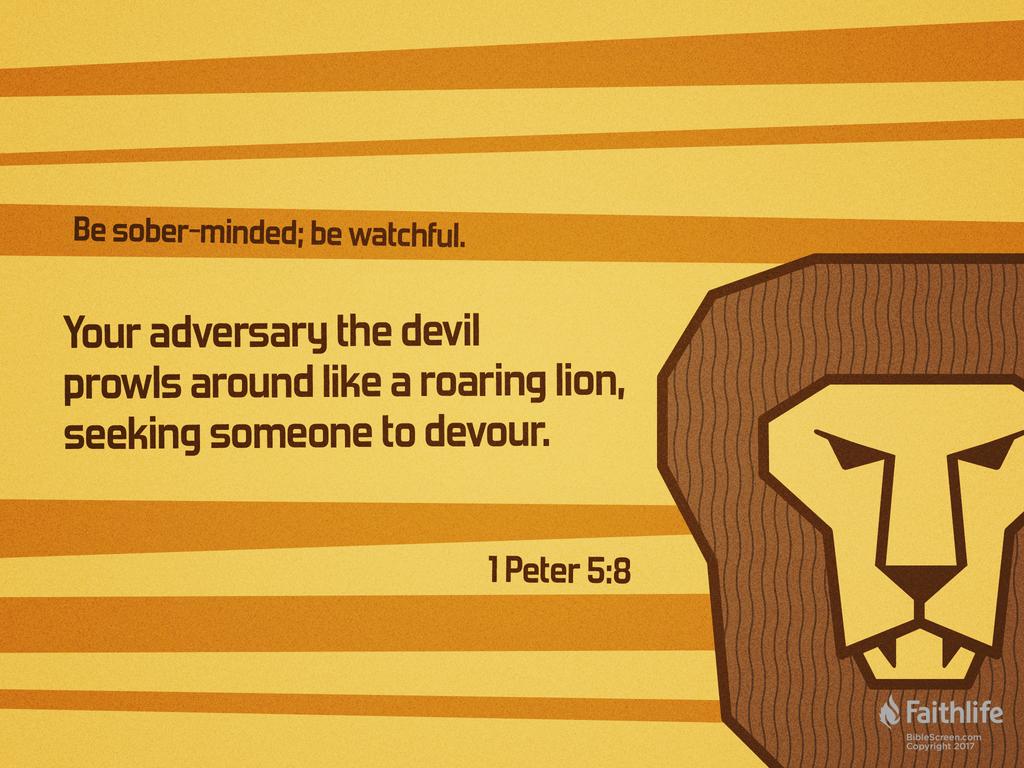 Satan is 
doing his work… 
but the Lord is doing His
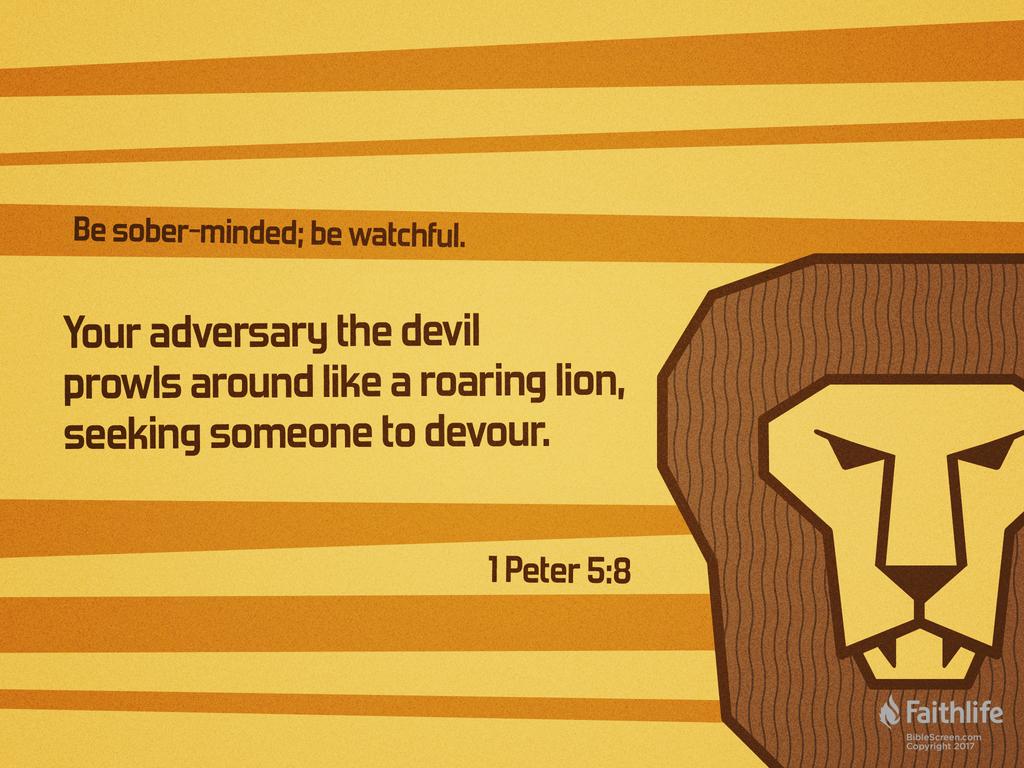 Satan is 
doing his work… 
but the Lord is doing His
God is omniscient - Satan is not
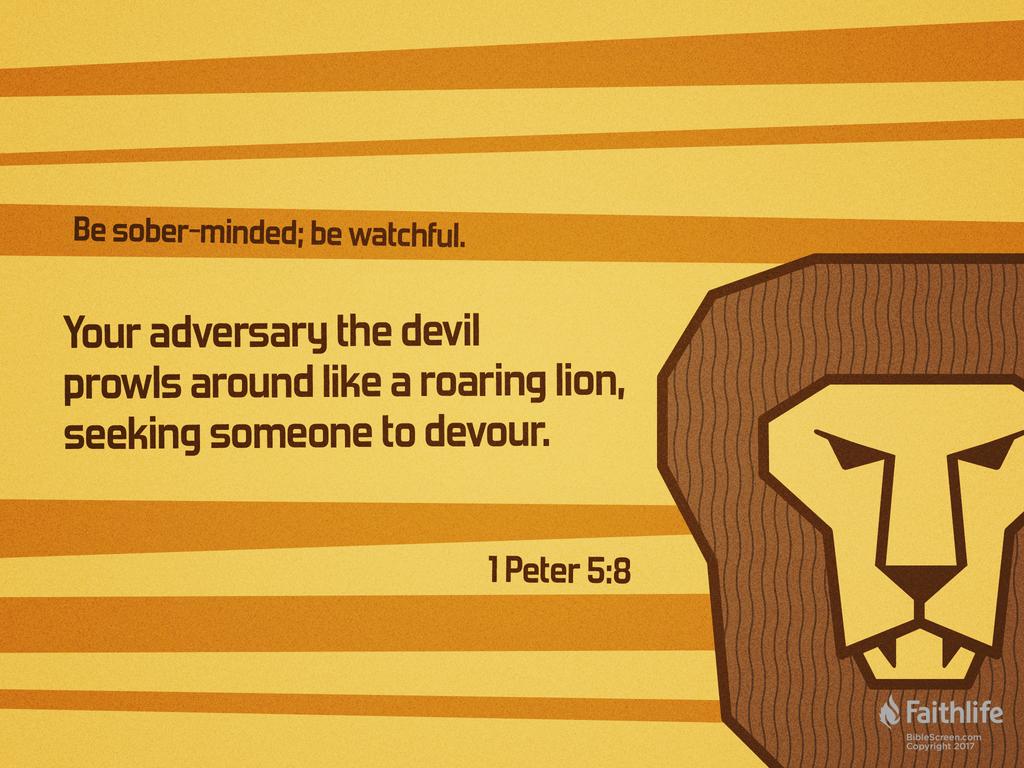 Satan is 
doing his work… 
but the Lord is doing His
Omniscient = All knowing

Job 1:
Satan did not know 
that Job would honour God
even if he lost all that he had,
including his health and his family

But God knows everything!
God is omniscient - Satan is not
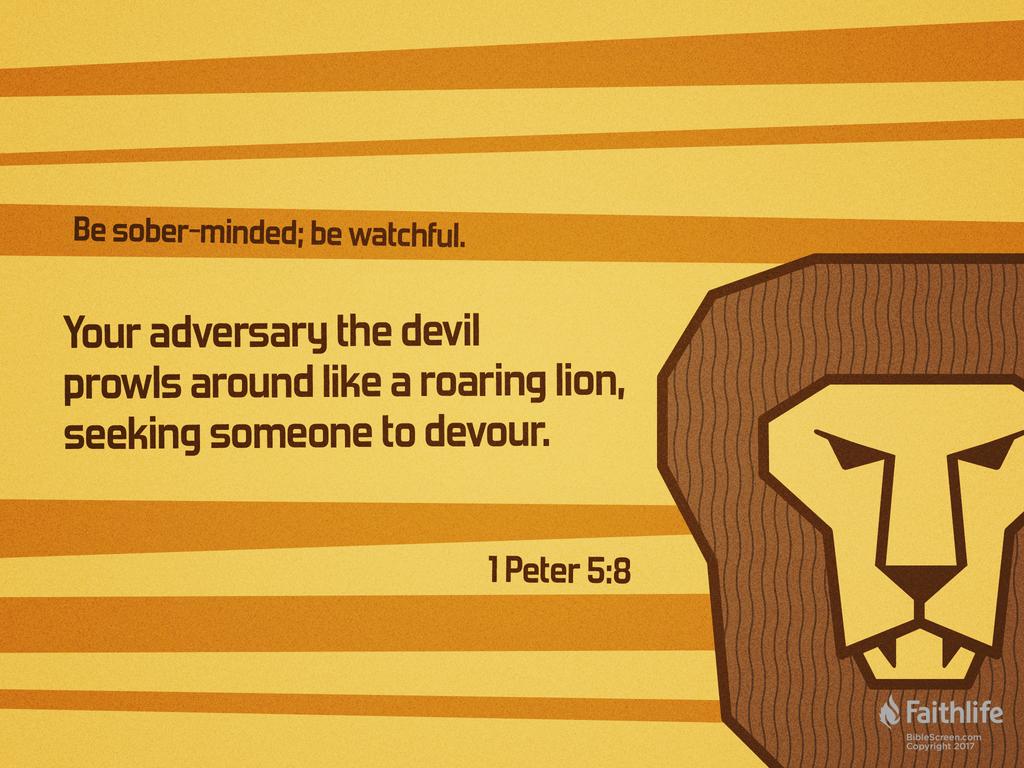 Satan is 
doing his work… 
but the Lord is doing His
God is omniscient - Satan is not
God is omnipotent - Satan is not
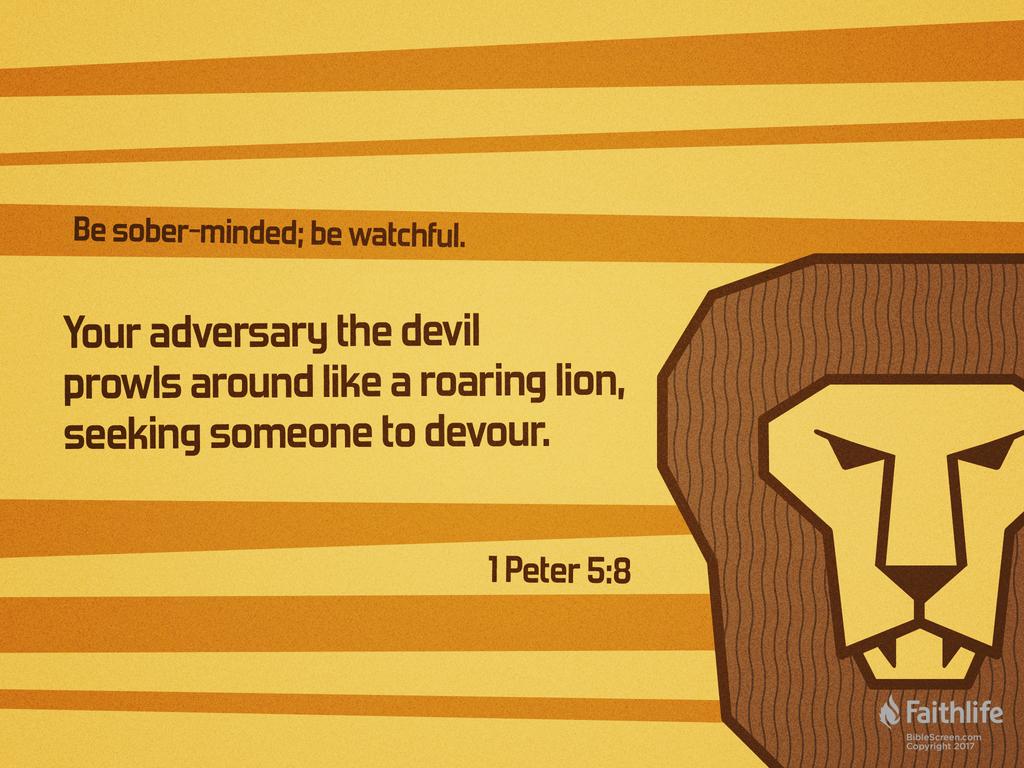 Satan is 
doing his work… 
but the Lord is doing His
Omnipotent = All powerful 


Luke 11: 
Speaks about the devil being a strong man:
but when a stronger than he is come
he overcomes him
and spoils his goods.


With God nothing is impossible!
God is omniscient - Satan is not
God is omnipotent - Satan is not
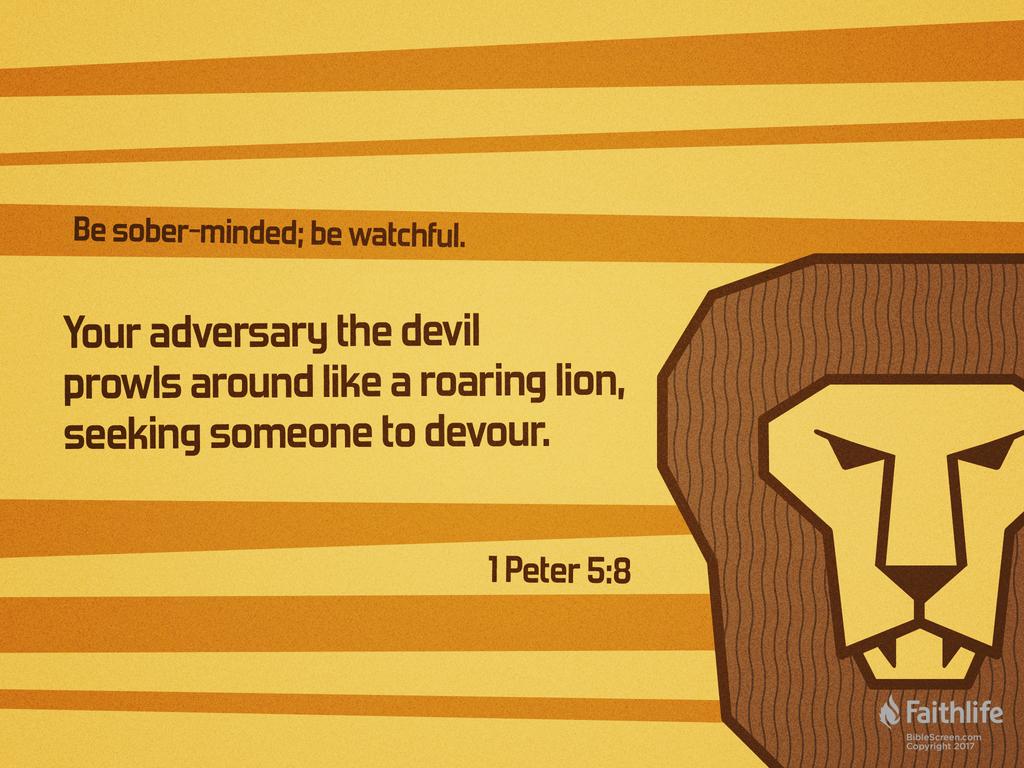 Satan is 
doing his work… 
but the Lord is doing His
God is omniscient - Satan is not
God is omnipotent - Satan is not
God is omnipresent - Satan is not
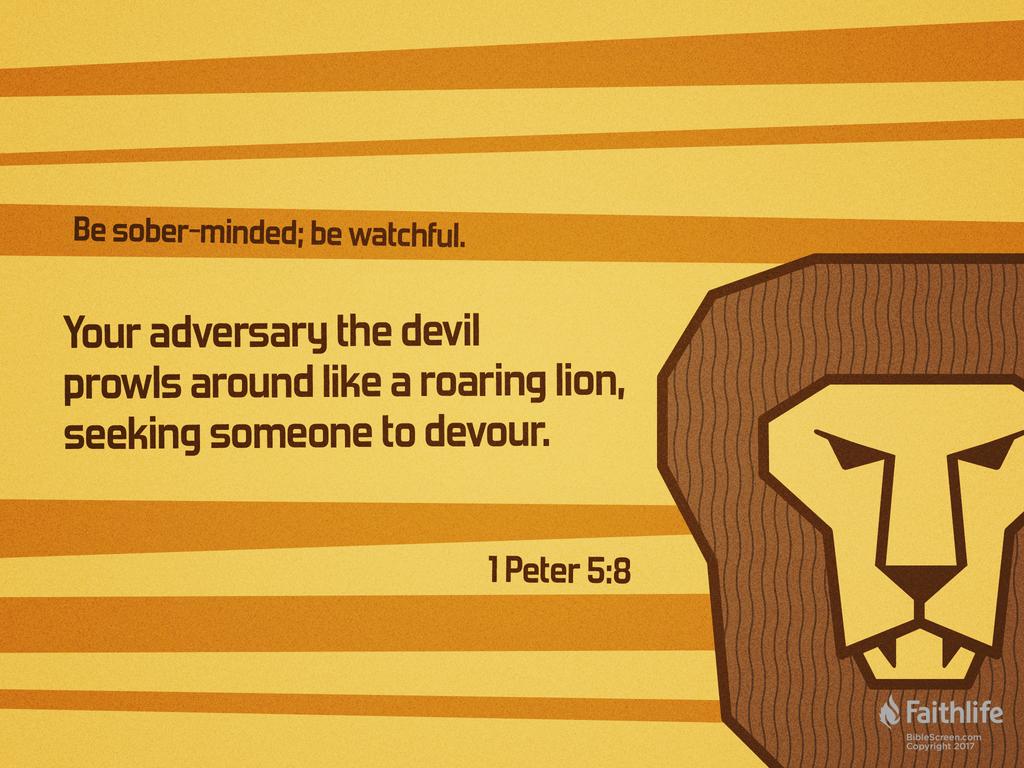 Satan is 
doing his work… 
but the Lord is doing His
Omnipresent = everywhere

Rev 20:
Satan will be taken 
and bound with a great chain 
which he will not be able to break
and he will not be able 
to deceive the nations 

With God nothing is impossible!
God is omniscient - Satan is not
God is omnipotent - Satan is not
God is omnipresent - Satan is not
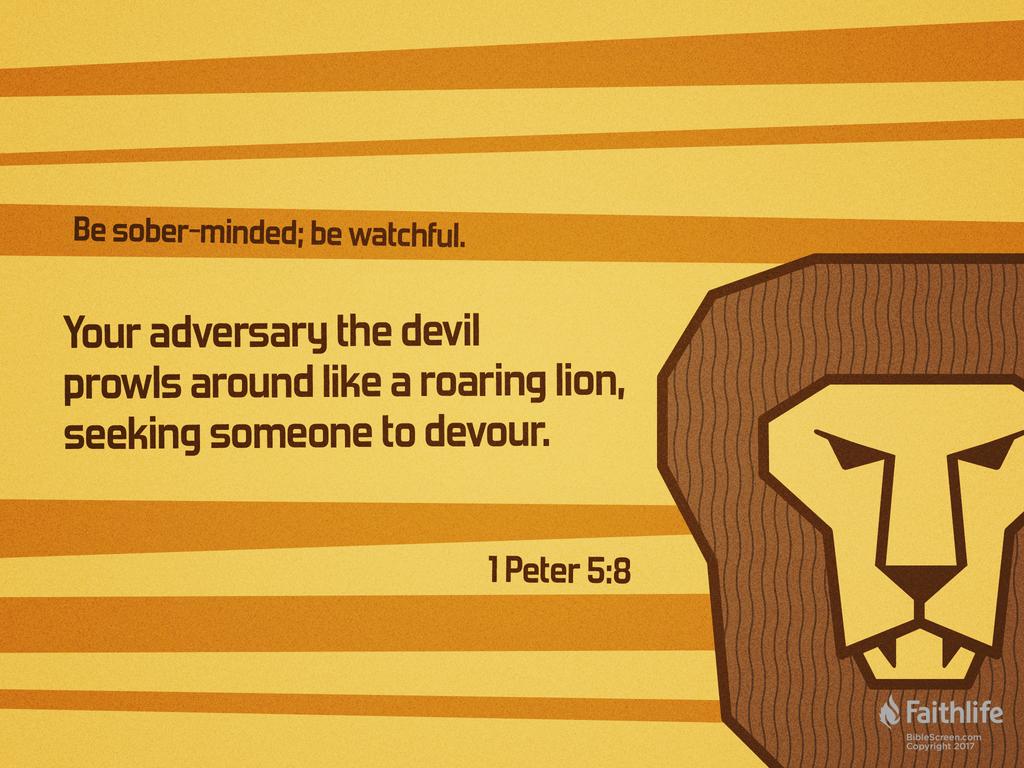 Satan is 
doing his work… 
but the Lord is doing His
God is omniscient - Satan is not
God is omnipotent - Satan is not
God is omnipresent - Satan is not
God is light - Satan is not
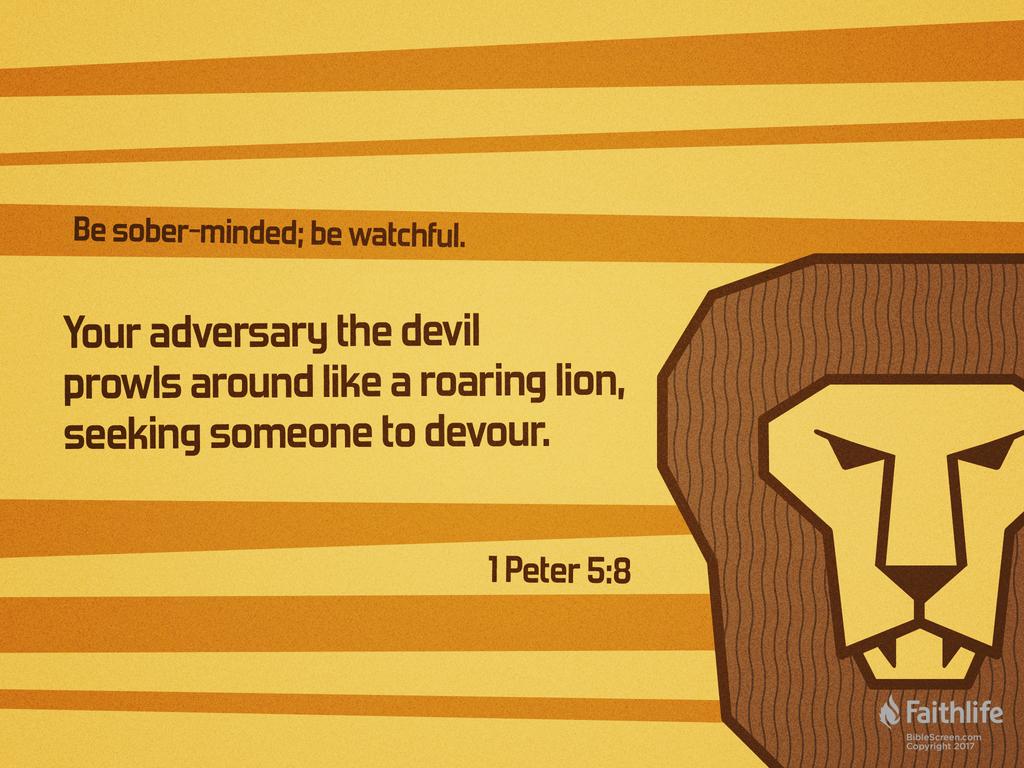 Satan is 
doing his work… 
but the Lord is doing His
2 Corinthians 11:14 
for Satan himself is transformed 
into an angel of light. 

Transform means:
to take on an outward form
to hide what is on the inside

our Lord was transfigured on the mount
Transfigure means:
to take on an outward form 
which displays what is on the inside
God is omniscient - Satan is not
God is omnipotent - Satan is not
God is omnipresent - Satan is not
God is light - Satan is not
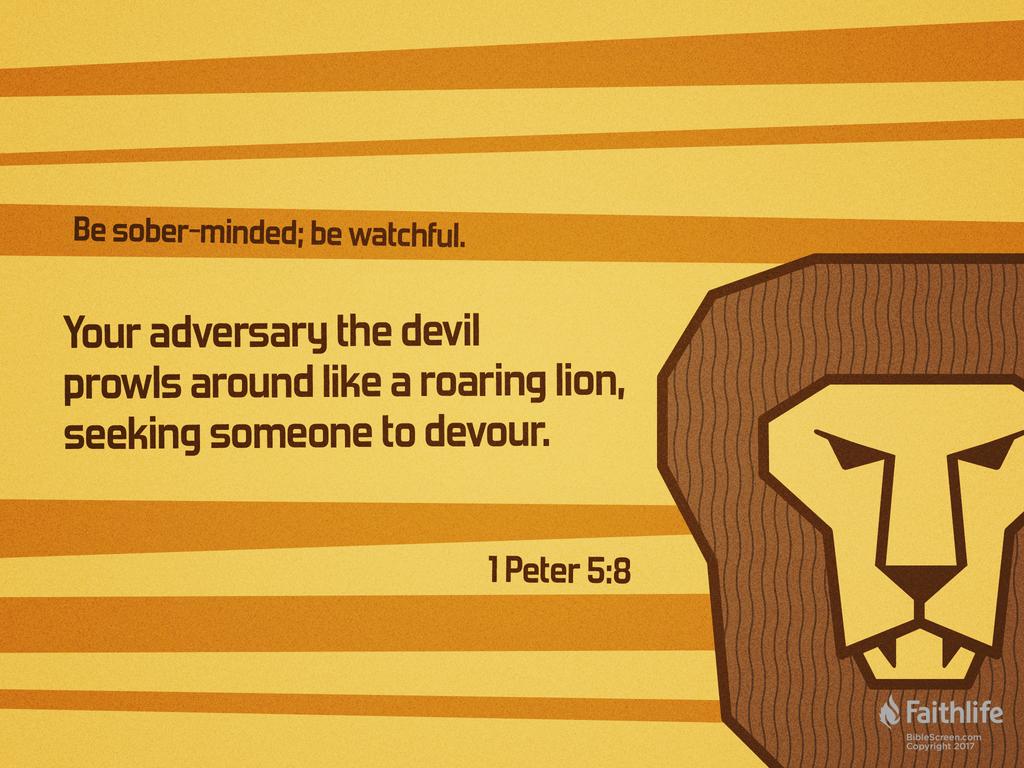 Satan is 
doing his work… 
but the Lord is doing His
God is omniscient - Satan is not
God is omnipotent - Satan is not
God is omnipresent - Satan is not
God is light - Satan is not 
God sets men free - Satan binds
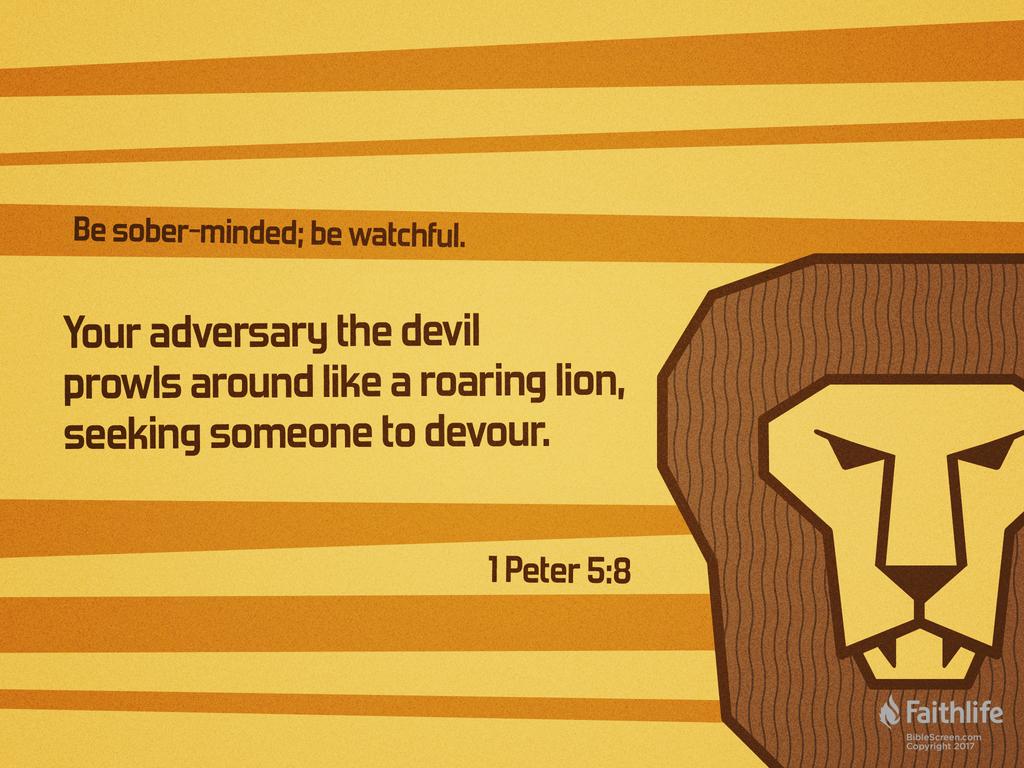 Satan is 
doing his work… 
but the Lord is doing His
Luke 13:16 
And ought not this woman, 
being a daughter of Abraham, 
whom Satan hath bound, lo, these 18 years,
be loosed from this bond on the sabbath day? 


John 8:36 
If the Son therefore shall make you free, 
ye shall be free indeed.
God is omniscient - Satan is not
God is omnipotent - Satan is not
God is omnipresent - Satan is not
God is light - Satan is not 
God sets men free - Satan binds
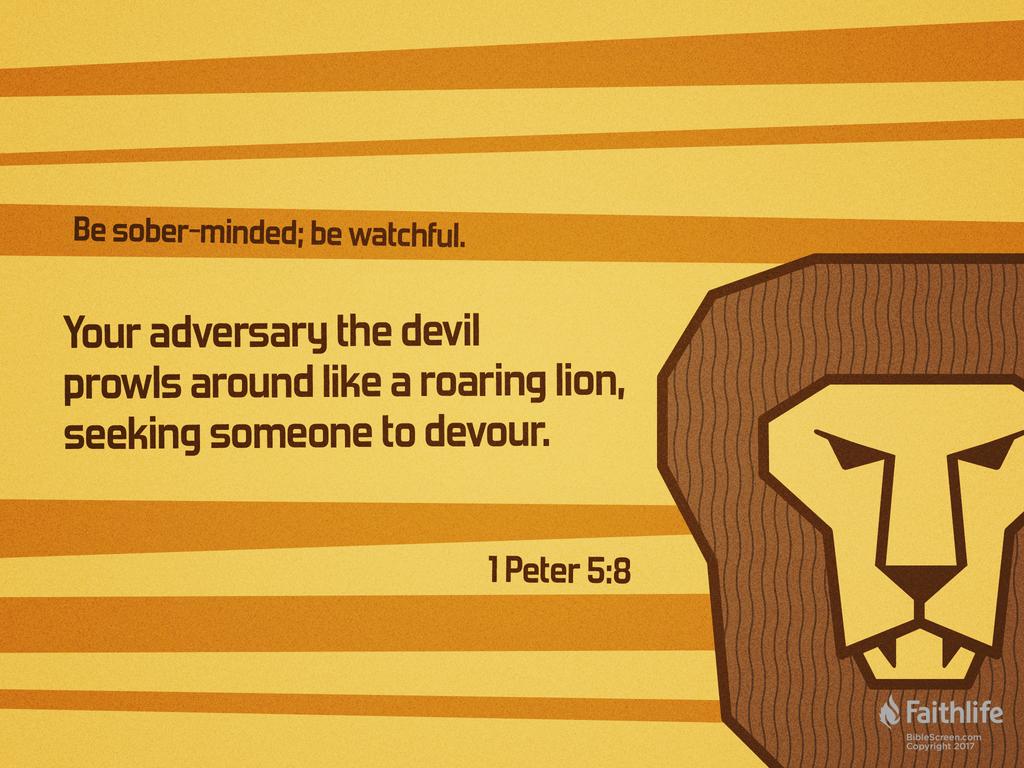 Satan is 
doing his work… 
but the Lord is doing His
God is omniscient - Satan is not
God is omnipotent - Satan is not
God is omnipresent - Satan is not
God is light - Satan is not 
God sets men free - Satan binds
God is greater than Satan
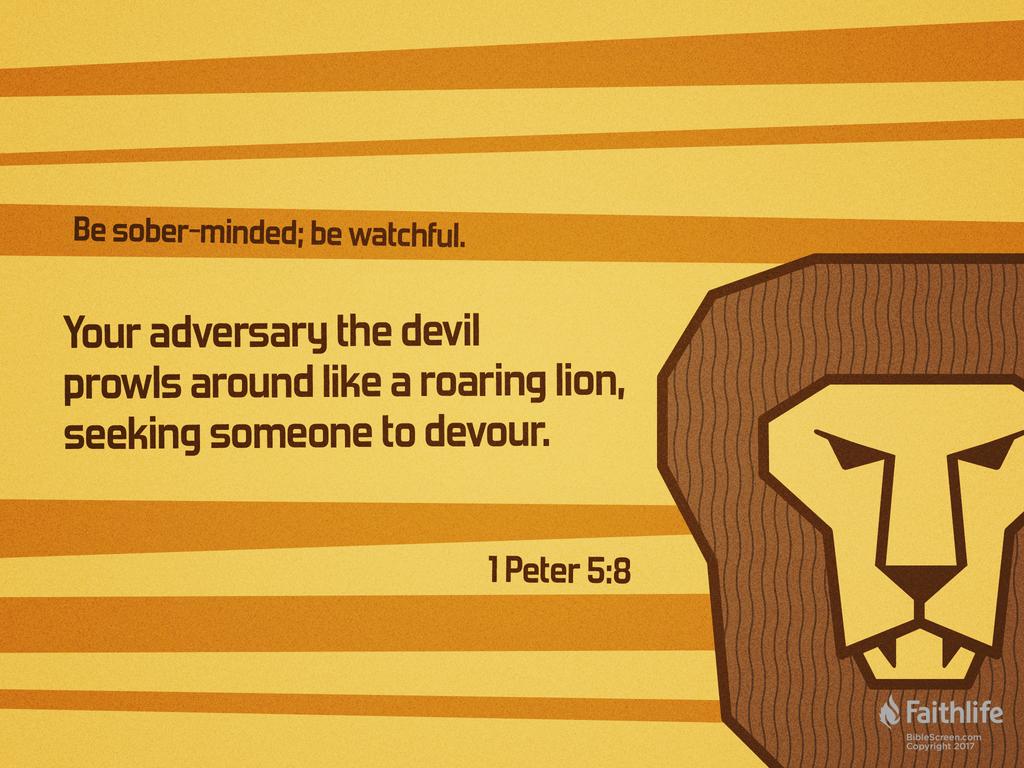 Satan is 
doing his work… 
but the Lord is doing His
1 John 4:4 
Ye are of God, little children, 
and have overcome them: 
because greater is he that is in you, 
than he that is in the world.
God is omniscient - Satan is not
God is omnipotent - Satan is not
God is omnipresent - Satan is not
God is light - Satan is not 
God sets men free - Satan binds
God is greater than Satan
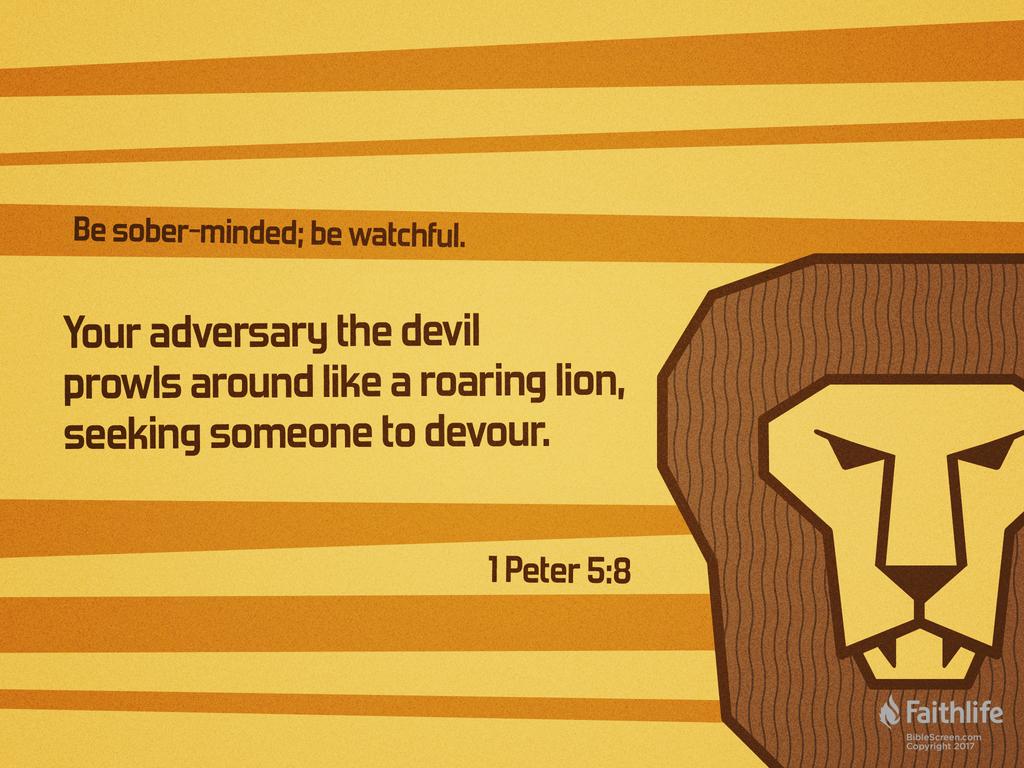 Satan is 
doing his work… 
but the Lord is doing His
God is omniscient - Satan is not
God is omnipotent - Satan is not
God is omnipresent - Satan is not
God is light - Satan is not 
God sets men free - Satan binds
God is greater than Satan
God's plans will be fulfilled – 
Satan’s will not
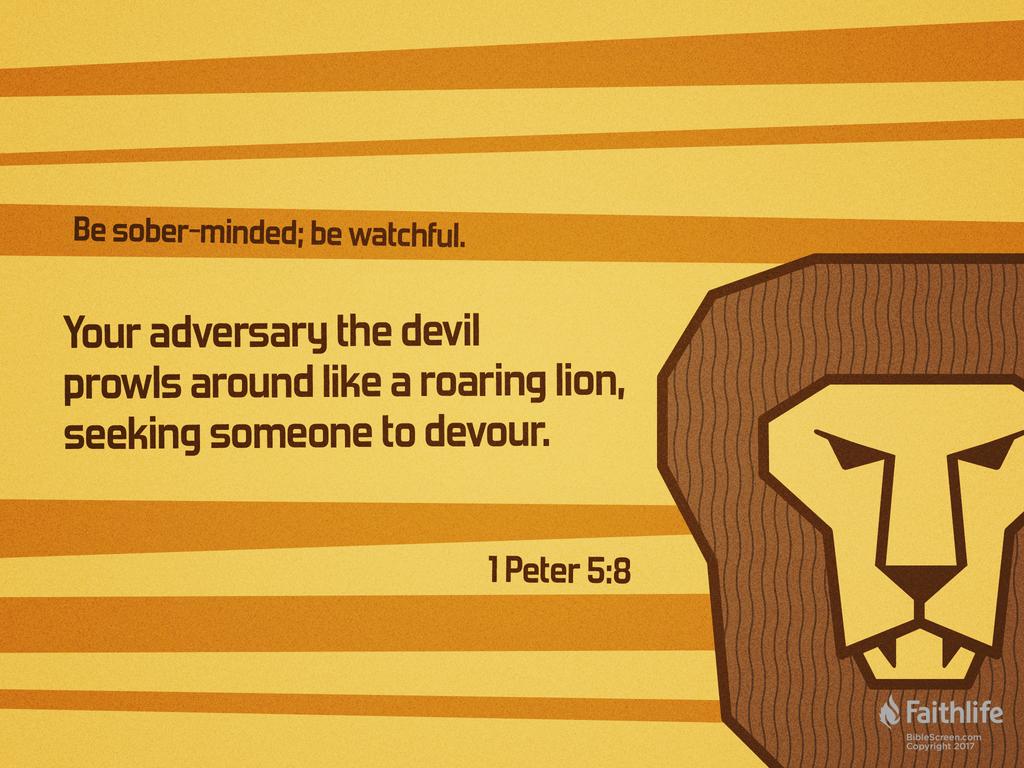 Satan is 
doing his work… 
but the Lord is doing His
Romans 16:20 
and the God of peace 
shall bruise Satan under your feet shortly. 
the grace of our Lord Jesus Christ 
be with you. Amen.
God is omniscient - Satan is not
God is omnipotent - Satan is not
God is omnipresent - Satan is not
God is light - Satan is not 
God sets men free - Satan binds
God is greater than Satan
God's plans will be fulfilled – 
Satan’s plans will not
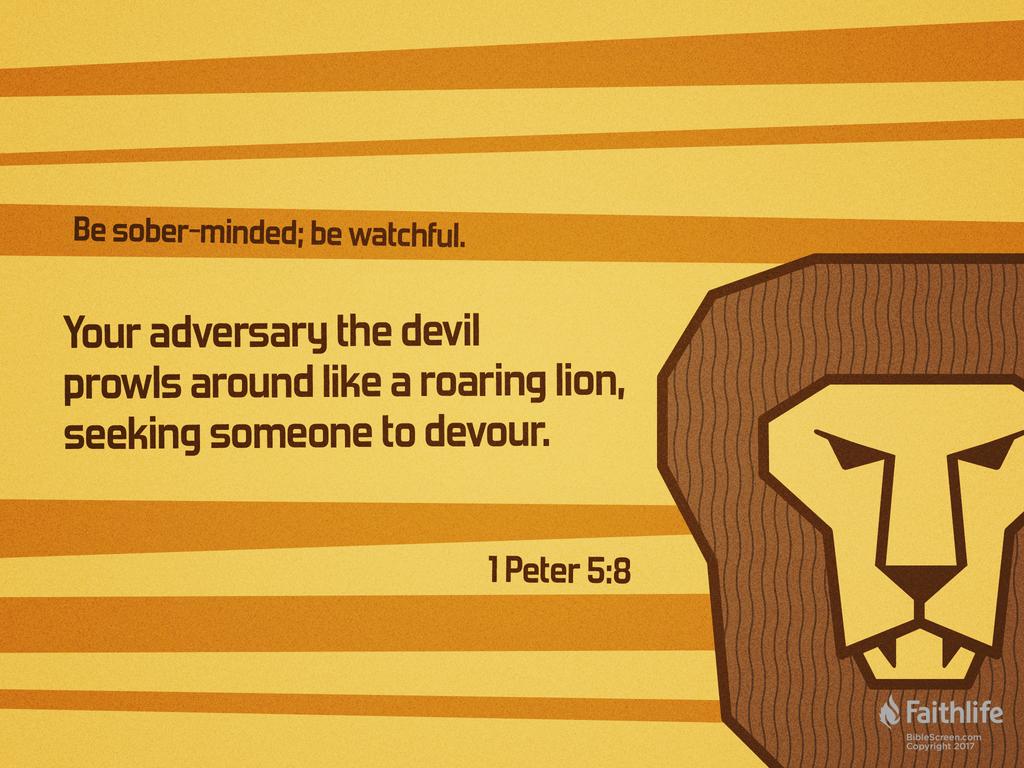 Satan is 
doing his work… 
but the Lord is doing His
God is omniscient - Satan is not
God is omnipotent - Satan is not
God is omnipresent - Satan is not
God is light - Satan is not 
God sets men free - Satan binds
God is greater than Satan
God's plans will be fulfilled – 
Satan’s plans will not
1 Peter 5:8-9

Be sober, be vigilant; 
(because your adversary the devil, as a roaring lion, walketh about, seeking whom he may devour)
Whom resist steadfast in the faith, 
(knowing that the same afflictions are accomplished in your brethren that are in the world.)
We need to be
sober, vigilant and steadfast
for the devil is our enemy!
Genesis 3:1 
Now the serpent was more subtil than any beast of the field 
which the LORD God had made.
Genesis 3:1 
Now the serpent was more subtil than any beast of the field 
which the LORD God had made.

English Standard Version:
Now the serpent was more crafty… 

New King James Version:
Now the serpent was more cunning… 

International Standard Version:
Now the Shining One was more clever than any… 

New Living Translation:
The serpent was the shrewdest of all…
Genesis 3:1 
Now the serpent was more subtil than any beast of the field 
which the LORD God had made.

English Standard Version:
Now the serpent was more crafty… 

New King James Version:
Now the serpent was more cunning… 

International Standard Version:
Now the Shining One was more clever than any… 

New Living Translation:
The serpent was the shrewdest of all…
The serpent was a creature 
which the Lord had made
Genesis 3:1 
Now the serpent was more subtil than any beast of the field 
which the LORD God had made.

English Standard Version:
Now the serpent was more crafty… 

New King James Version:
Now the serpent was more cunning… 

International Standard Version:
Now the Shining One was more clever than any… 

New Living Translation:
The serpent was the shrewdest of all…
Genesis 3:1 
Now the serpent was more subtil than any beast of the field 
which the LORD God had made.

Numbers 21:8
And the LORD said unto Moses, Make thee a fiery serpent 

Isaiah 6:2
Above it stood the seraphims: each one had six wings; with twain he covered his face, and with twain he covered his feet, and with twain he did fly.
Genesis 3:1 
Now the serpent was more subtil than any beast of the field 
which the LORD God had made.

Numbers 21:8
And the LORD said unto Moses, Make thee a fiery serpent 

Isaiah 6:2
Above it stood the seraphims: each one had six wings; with twain he covered his face, and with twain he covered his feet, and with twain he did fly.
h8314. שָׂרָף śârâp̱; a seraph or symbolical creature (from their copper color):
fiery (serpent), seraph.

AV (7) - fiery serpent 3, fiery 2, seraphim 2;

serpent, fiery serpent, poisonous (fiery from burning effect of poison)
seraph, majestic beings with 6 wings, human hands and voices in attendance upon God
h8314. שָׂרָף śârâp̱; a seraph, a shining creature (from their copper color):
fiery (serpent), seraph.

AV (7) - fiery serpent 3, fiery 2, seraphim 2;

serpent, fiery serpent, poisonous (fiery from burning effect of poison)
Seraph: majestic beings with 6 wings, human hands and voices in attendance upon God
Genesis 3:1 
Now the serpent was more subtil than any beast of the field 
which the LORD God had made.

Numbers 21:8
And the LORD said unto Moses, Make thee a fiery serpent 

Isaiah 6:2
Above it stood the seraphims: each one had six wings; with twain he covered his face, and with twain he covered his feet, and with twain he did fly.

2 Corinthians 11:13-15
For such are false apostles, deceitful workers, transforming themselves into the apostles of Christ. And no marvel; for Satan himself is transformed into an angel of light. Therefore it is no great thing if his ministers also be transformed as the ministers of righteousness; whose end shall be according to their works. 

2 Corinthians 11:14  (ESV)
And no wonder, for even Satan disguises himself as an angel of light.